Genômica: fluxo de informação na célula, estrutura de genomas, estratégias de sequenciamento de genomas
Fernando Manuel Matias Hurtado
Luan Gaspar Clemente

CEN5789 – Genômica e Bioinformática

2019
Fernando Manuel Matias Hurtado
Luan Gaspar Clemente

CEN5789 – Genômica e Bioinformática

2019
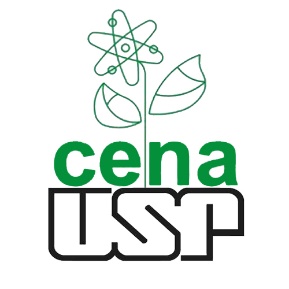 o que é Informacão?
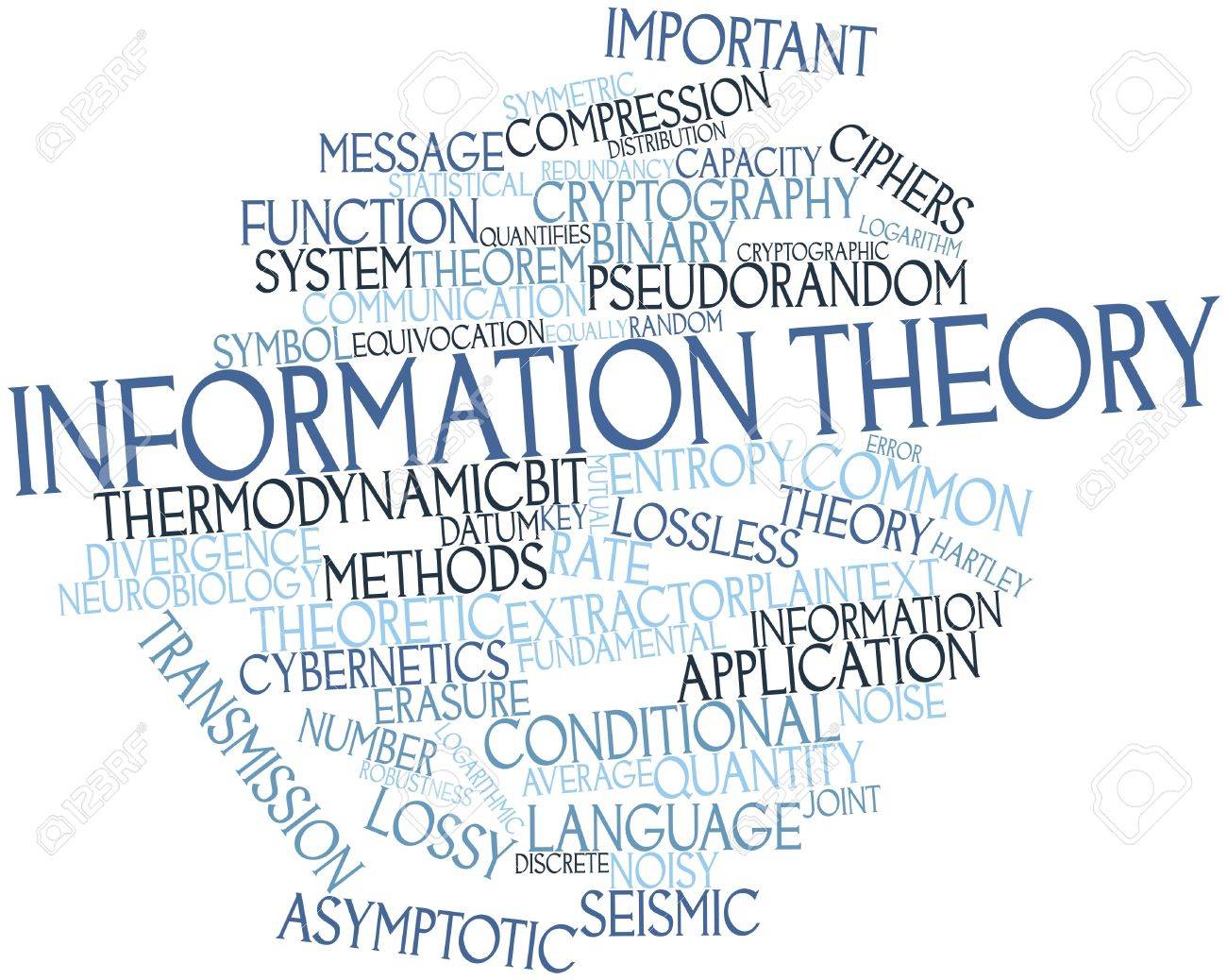 As informações são um conjunto organizado de dados processados, que constituem uma mensagem que altera o estado do conhecimento do sujeito ou sistema que recebe a mensagem.
“o objeto X transmite informação se a função de X é reduzir, em virtude de suas propriedades sequenciares, a incerteza por parte de um agente que observa X” (Bergstrom y Rosvall 2011).
Teoria da informação de Shannon
Fonte, que produz os mensagem (exemplo, uma sequencia de letras).
O codificador, que opera sobre o mensagem, de modo que produz uma sinal adequado para ser transmitido mediante um canal . ”Codifica”(exemplo, os pontos, linhas e espaços num telegrafo).
O canal, serve de meio de transição de sinal, desde o codificador ate o receptor .
O decodificador, que faz a operação inversa, em respeito ao codificador. 
O destinatario, pessoa ou coisa, na qual a mensagem é dirigida.
Fluxo de informação biológica
Essa teoria é aplicável na biologia?
Alguns filósofos argumentam que o linguagem informacional na biologia não é literal, metafórica ou ficcional (Griffiths 2000; Fox Keller 2003; Levy 2011)
Dogma central da biologia expandido
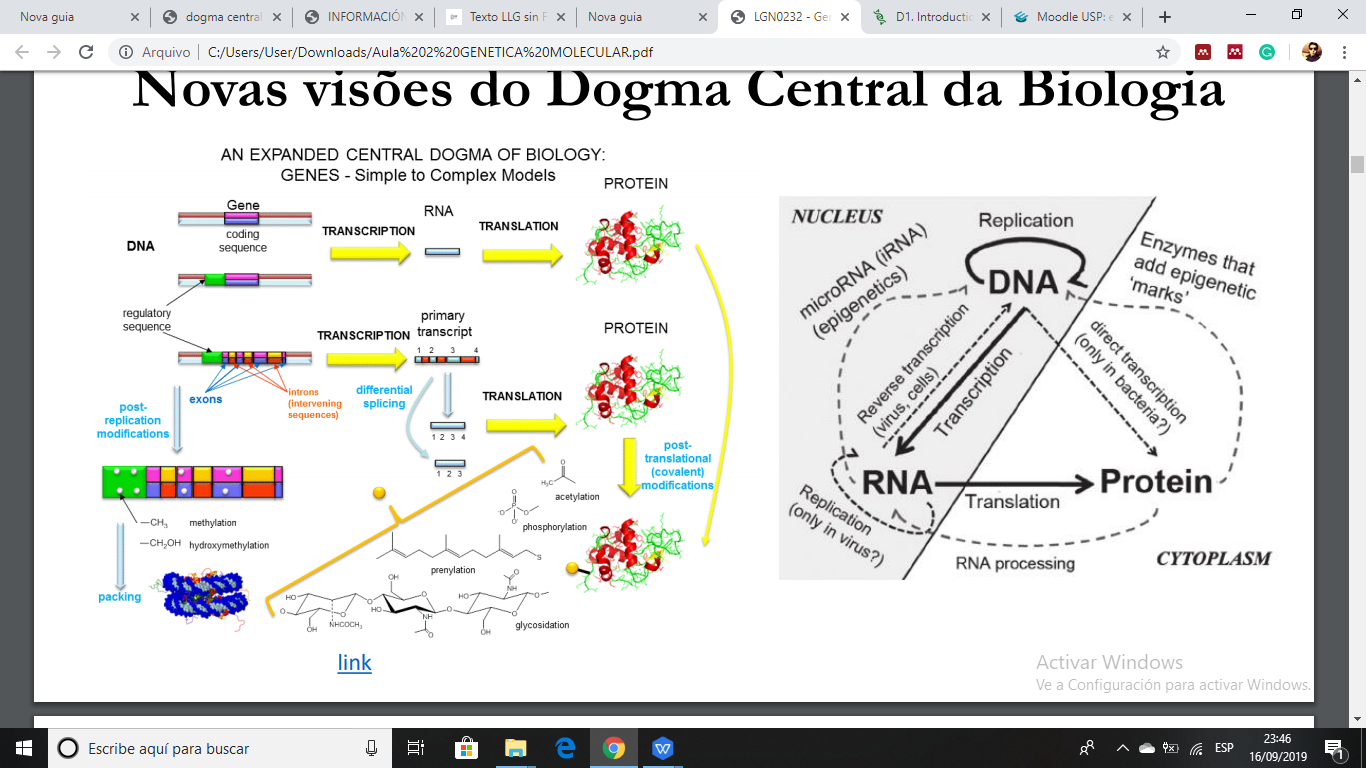 Gene tipico em eucariotos
Gene típico em procariotos
Os eucariotos possuem genomas híbridos
Os genomas eucarióticos são grandes
hipoteses do tamaho do genoma
os predatores (celulas eucariotas) fagocitaram celulas procariotas) e auentam o tamanho celular e o tamanho do genoma.

o aumento tinha ocurrido pelo aumento de elementos transponibles parasitas (insercao de multiples copias de DNA no genoma)
comparacao de genomas haploides
Complexidade dos genomas
o genoma da Salamandra e lírios contem mais de 10 vezes o DNA que no genoma de humanos, e certamente não são mais complexos que os homens
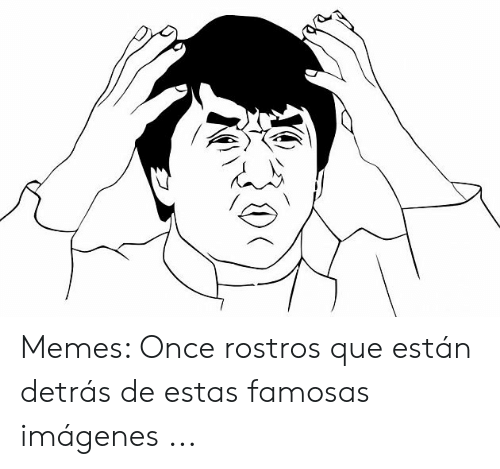 Que causa a grandeza e complexidade dos genomas?
o genoma da salamandra tem mais regiões não codificantes
Os genomas eucarióticos são ricos em DNA regulador
O DNA não codificante é considerado “lixo” dispesável, é mais fácil guardar toda a informação (quando é pequena) que selecionar a informação importante e descartar o resto

certamente o DNA não codificante serve para regular a expressão de genes adjacentes, além de funções estruturais
A matemática na compreensão da informação da célula
Antecedentes
Pode-se determinar os níveis de expressão de genes
pode se calcular o número de genes e proteínas de uma célula
descrever redes de interação entre eles
o genoma dos vertebrados é um produto de duplicação repetida
Quase todo gene no genoma de vertebrados possui paralogos - outros genes no mesmo genoma inconfundivelmente relacionados e que devem ter surgido por replicação genica

Existe a possibilidade de que existiu essa duplicação em fragmentos do genoma, e não na duplicação como o genoma tudo
No caso do sapo Xenopus cotem o genoma duplicado e duas veces mais DNA por celula - 36 cromosomos (X. laevis), ja no X. ruwenzoriensis contem 6 vezes reduplicado e 6 veces mais DNA por celula (108 cromosomos)
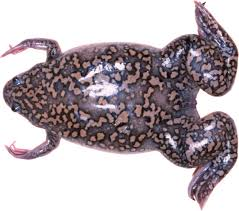 Resultado da duplicação de genes
formação de uma família de genes.
os genes novos se divergiram e formaram novas proteínas (podendo coincidir com a evolução)
mas nem todas as duplicações e mutações foram positivas, em muitos casos as copias genéticas não são funcionais (pseudogenes) somente relíquias evolutivas
A redundancia genetica
Problema para os geneticistas, mas cria oportunidades para os organismos na evolução
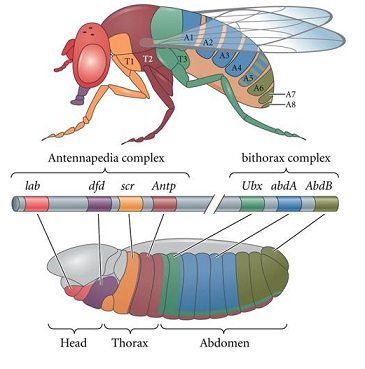 o genoma menos repetitivo é de Drosophila, onde a função dos genes são relevantes.
Organização dos genomas dosProcariotos e dos Eucariotos
A molécula do DNA está organizada em estruturas
chamadas CROMOSSOMOS.
Bactérias e vírus = um único cromossomo
Organismos eucariotos = muitos cromossomos
ex: Levedura possui 2n=16
 milho possui 2n=20
 humanos possui 2n=46
O tamanho da molécula do DNA é frequentemente
muito maior que o compartimento que a contém.
Assim, o empacotamento do DNA no cromossomo.
precisa ser precisamente organizado
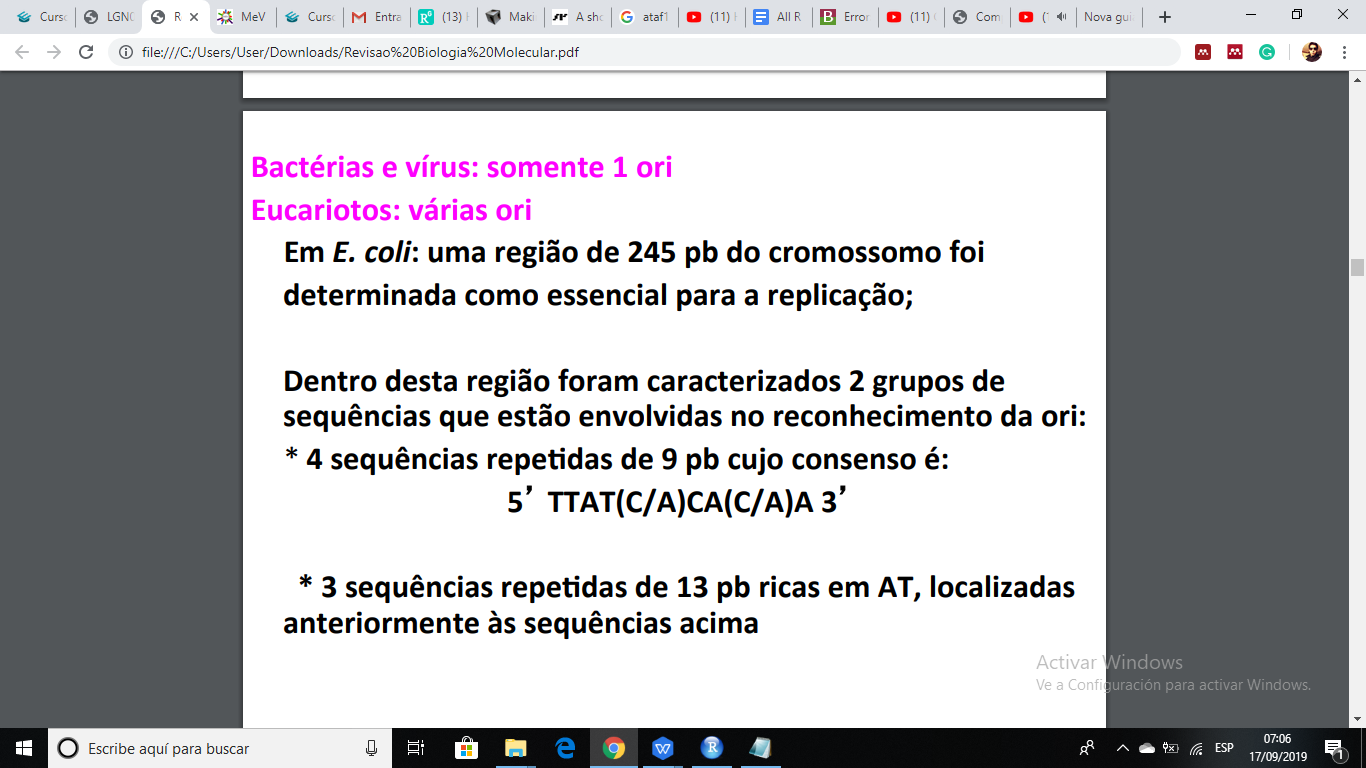 elementos da replicação
Fragmento de Okazaki:
Procariotos: 1000 e 2000 nt
Eucariotos: 100 e 200 nt
DNA Polimerase II: polimerização e correção de erros
A enzima telomerase evita o encurtamento
progressivo da fita “lagging” a partir de sua
terminação 3’-OH.
O sentido da vida
origem de replicacao em E. coli é altamente conservado
O genoma de E. coli tem 4.7 x10^6 pares de nucleotidos. A replicação do DNA começa num lugar fixo e único na molécula (Ori) e adiciona 1000 nucleotideos por segundo, assim ocorrem em até 40 minutos. Existe um processo de reparo eficiente, com menos de 1 nucleotidieo de erro para cada 109 nucleotideos inseridos.
Processamento do RNA (transcrito) primárioem Eucariotos
Regulacao transcripcional
Traducao
Todos os RNAs mensageiros são lidos na direção 5’- 3’
As cadeias polipeptídicas são sintetizadas da extremidade do amino (NH3) para o terminal carboxílico (COOH) – ligaçãopeptídica
A tradução é realizada nos ribossomos, com os RNA
transportadores como adaptadores entre o molde de mRNA eos aminoácidos
Cada aminoácido é especificado por três bases (códon) no mRNA – código genético universal
RNAs que participam da Síntese de Proteínas
- mRNA
- rRNA
- tRNA 

Ribosomos
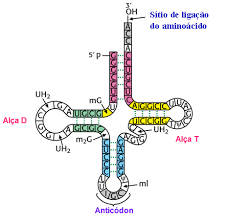 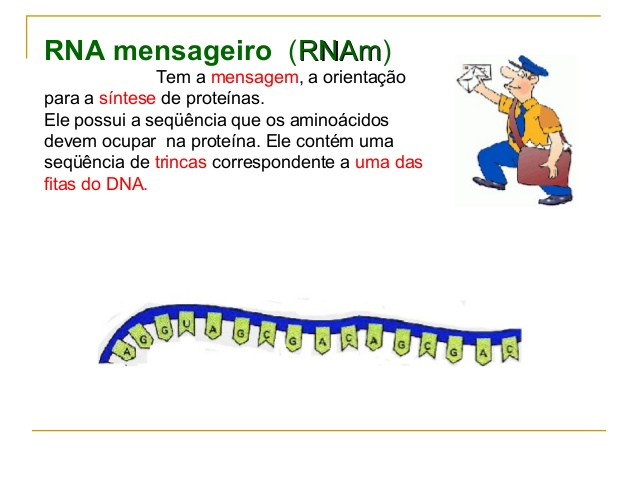 O ribossomo é uma Ribozimas!!
constitutes the predominant material within the ribosome, which is approximately 60% rRNA and 40% protein by weight
O código genético
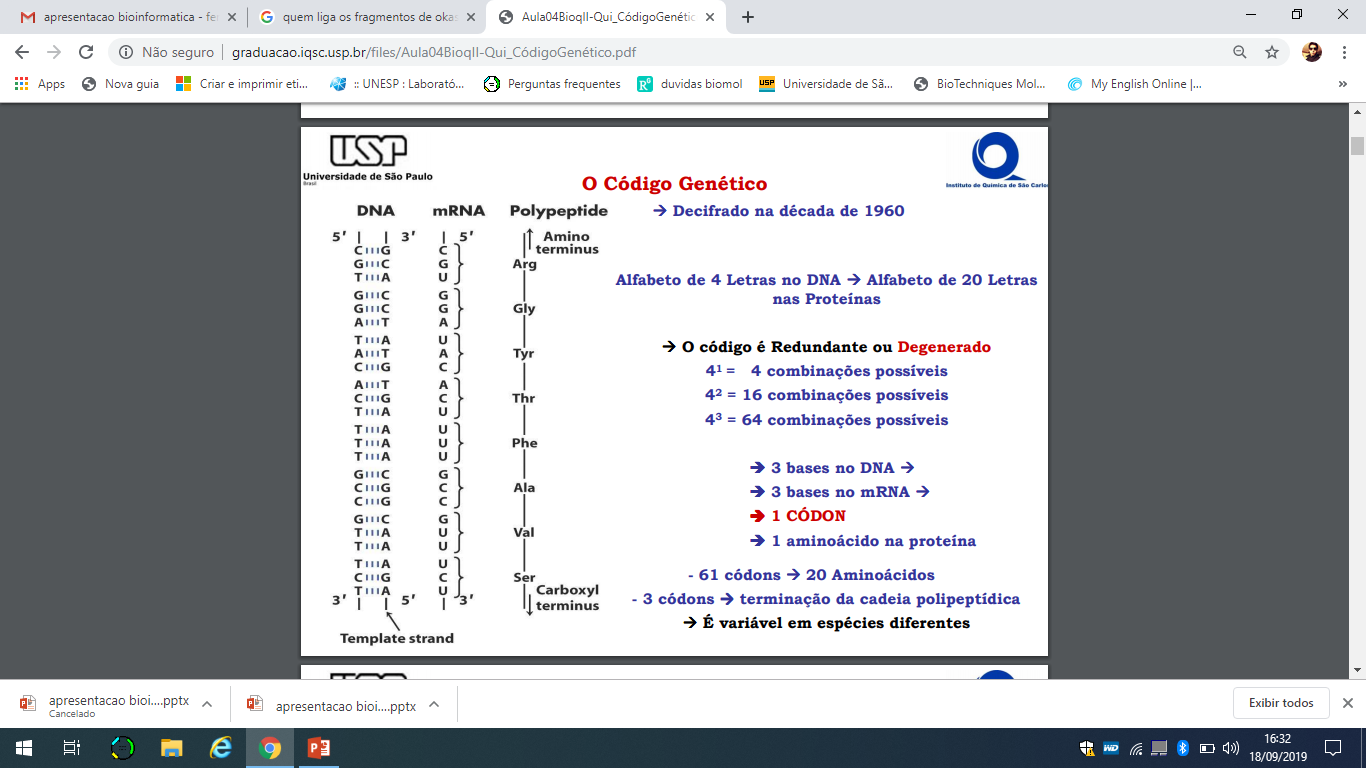 Redundância e pequenas mudanças do código genético
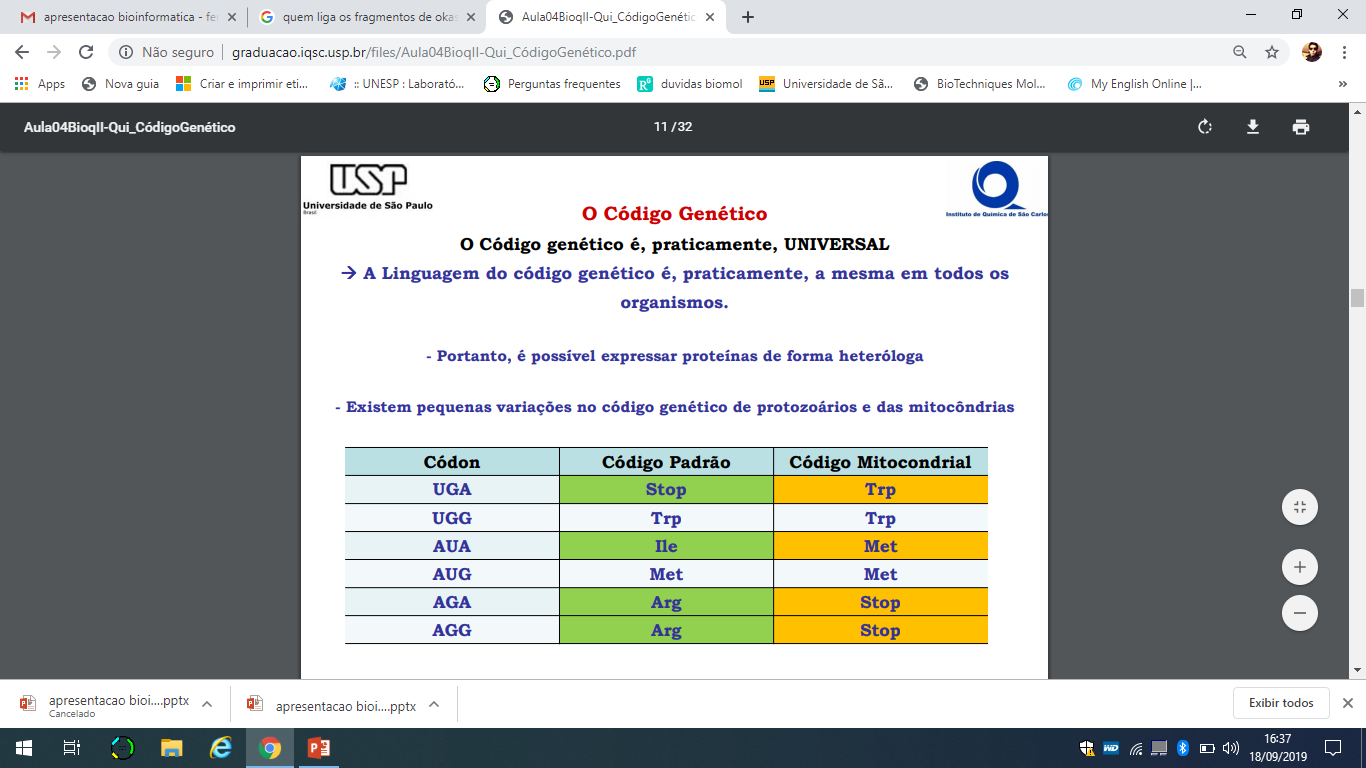 Redundância e pequenas mudanças do código genético
Sínteses de polipeptídios acontece em simultaneo
Dobramento da proteina
algumas iniciam seu dobramento ainda durante a sintese
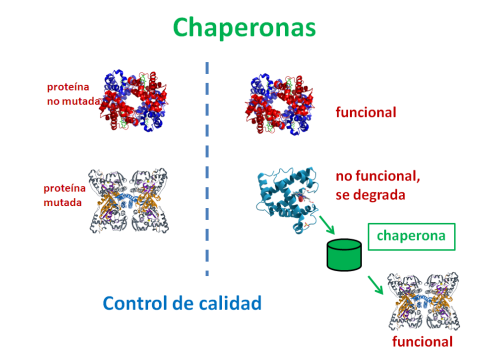 as chaperonas moleculares auxiliam no dobramento da maioria das proteinas
Regulação de proteínas
Sequenciamento
Sanger
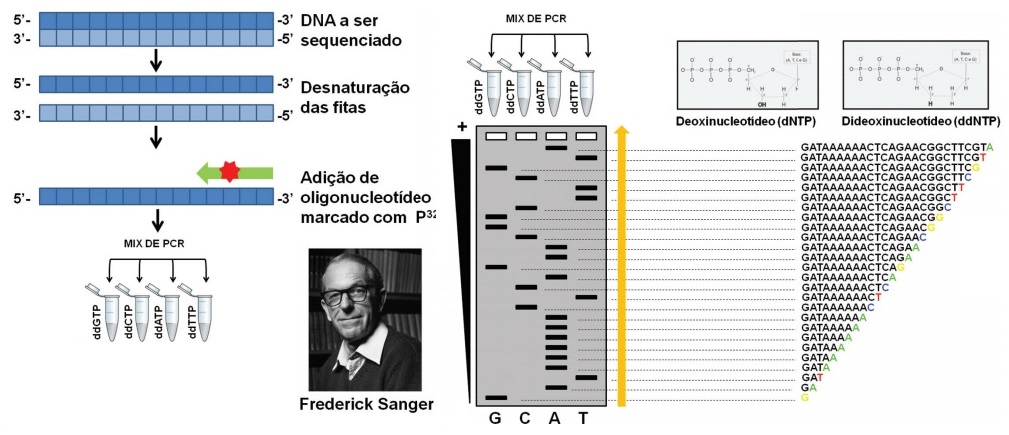 Illumina
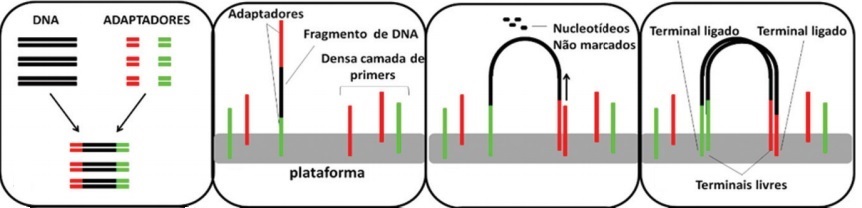 Illumina
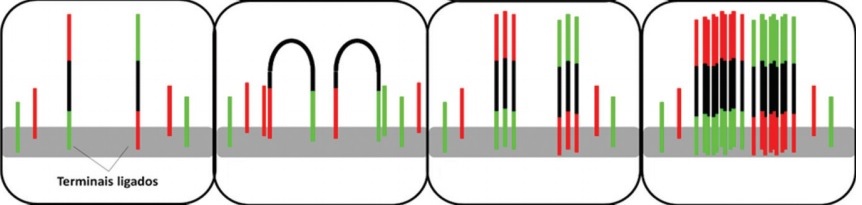 Illumina
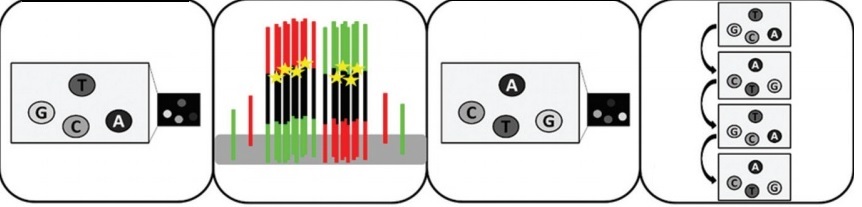 PacBio
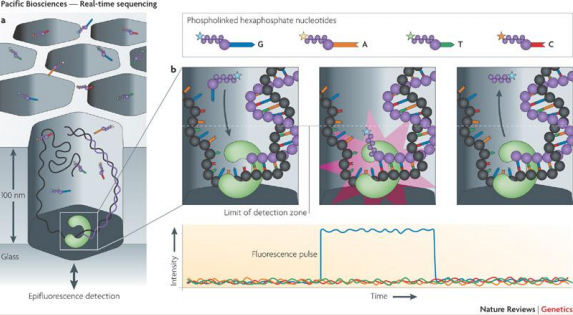 Princípio
Oxford Nanopore
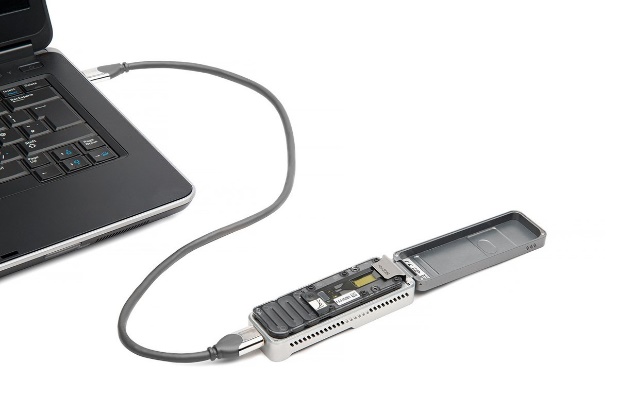 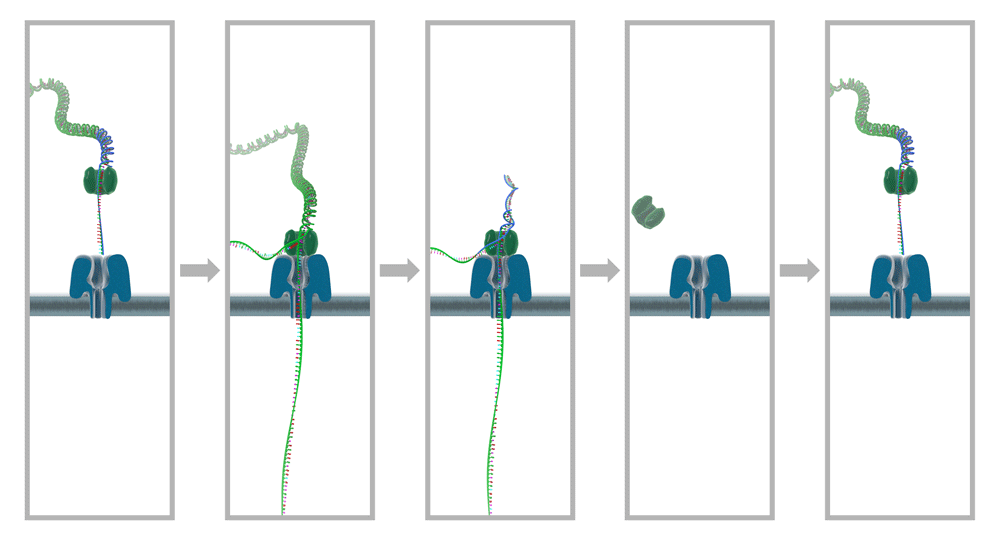 Princípio
Comparação de performance
Obrigado !
Desejamos a todos uma excelente semana